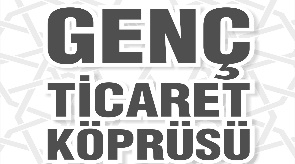 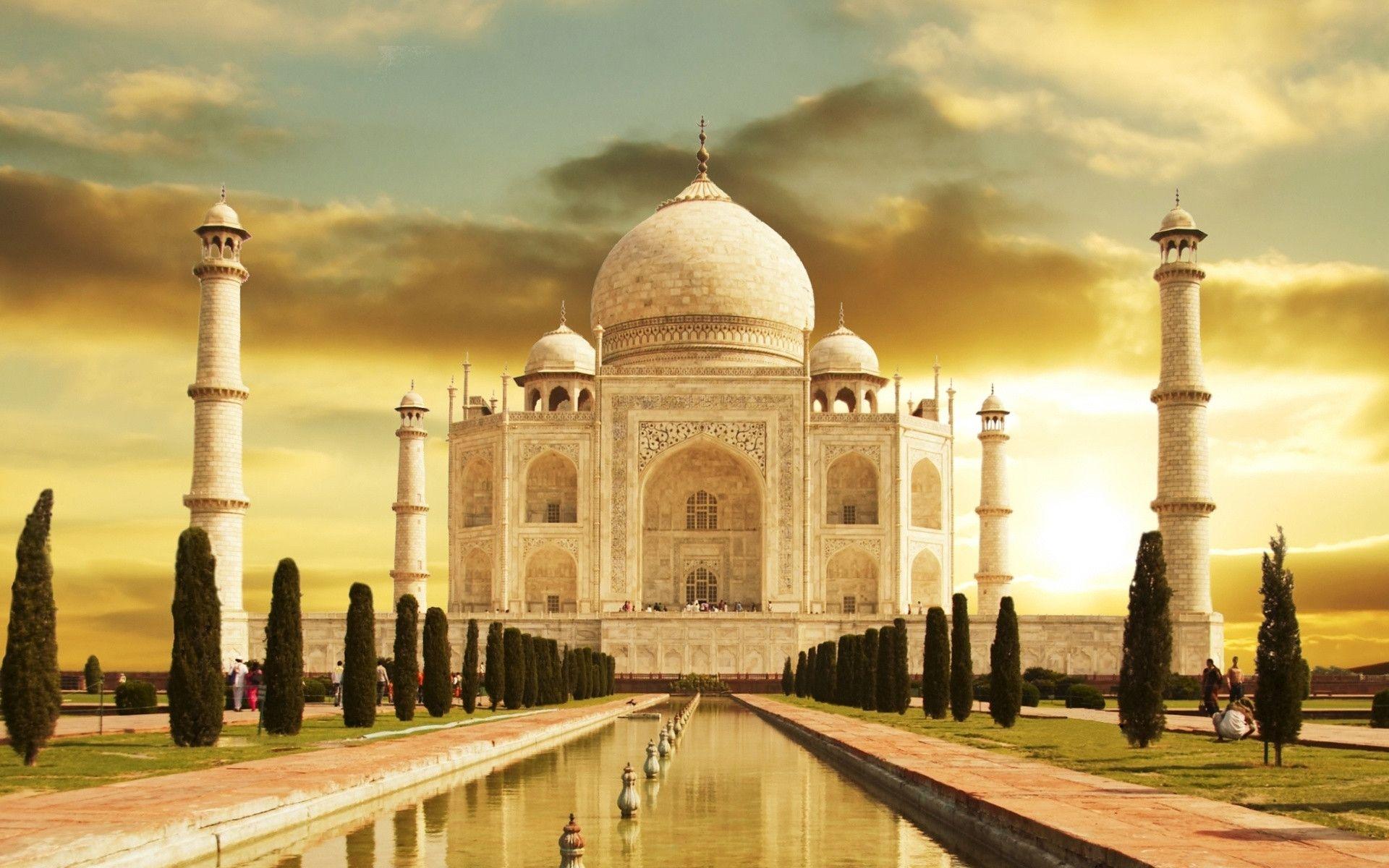 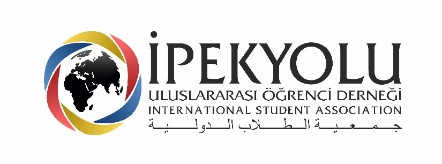 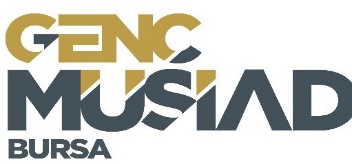 GENÇ TİCARET KÖPRÜSÜ 2022 
ÜLKE SUNUM YARIŞMASI

HİNDİSTAN

Yarışmacı:   Aiman Tariq
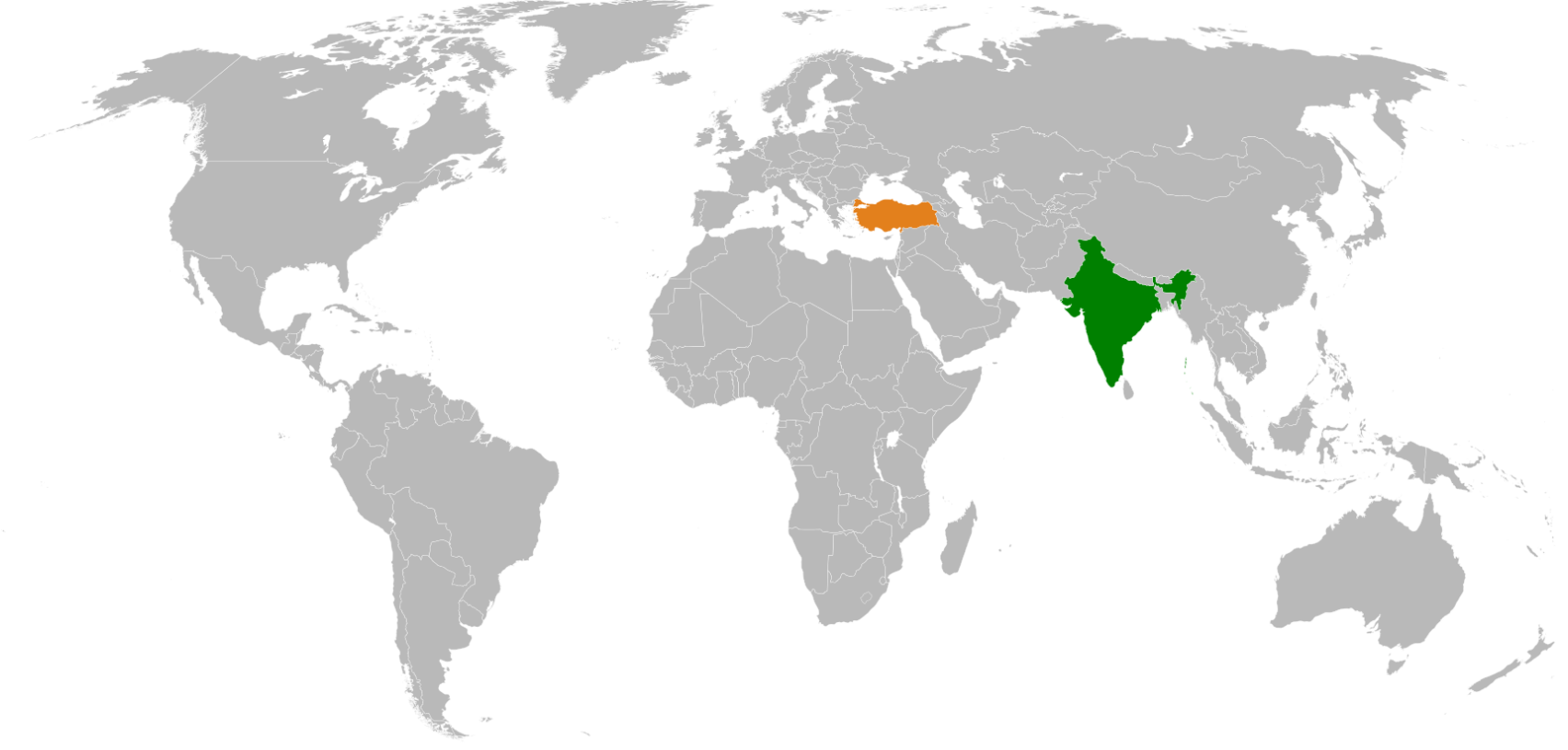 GENEL EKONOMİK DURUM
Dünya GSYİH
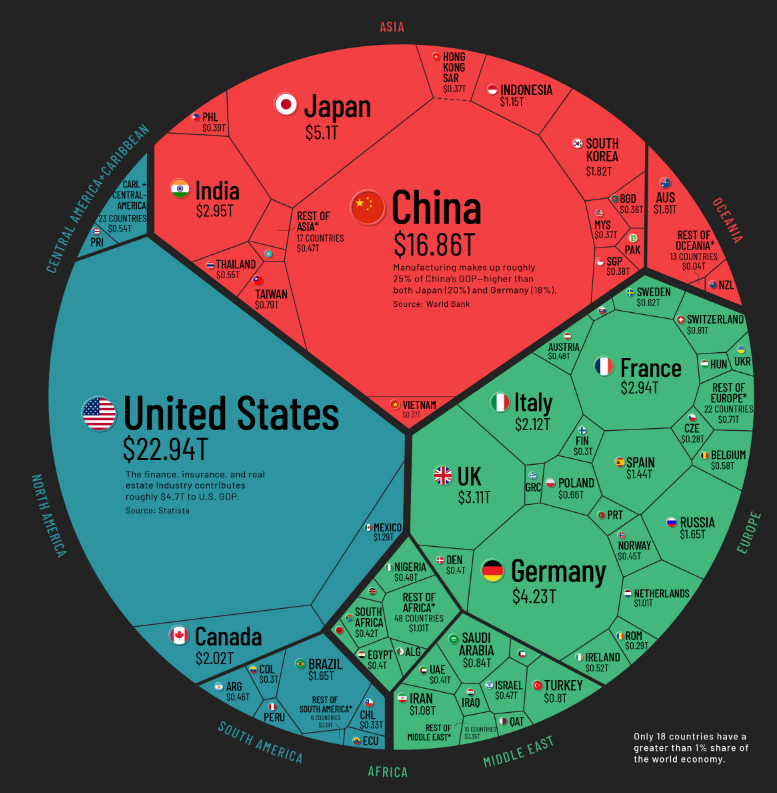 Hindistan dünyanın 6. büyük ekonomisidır.
SAGP’ye göre dünyanın 3. büyük ekonomisidir.
ÖNEMLİ SEKTÖRLER

              A) Tarım ve HayvancıIık                                           B) Sanayi Sektörü                                          C)Hizmetler Sektörü












Tarım ve HayvancıIık
Tarım, Hindistan nüfusunun yaklaşık %58'i için birincil geçim kaynağıdır. 
Toplam tarım ve benzeri ürünler ihracatı, 2021 yılında 41,25 milyar doları olarak gerçekleşmiştir. 
Hindistan, dünyanın en büyük ikinci pirinç, buğday, şeker kamışı, pamuk, yerfıstığı ve meyve ve sebze üreticisidir.
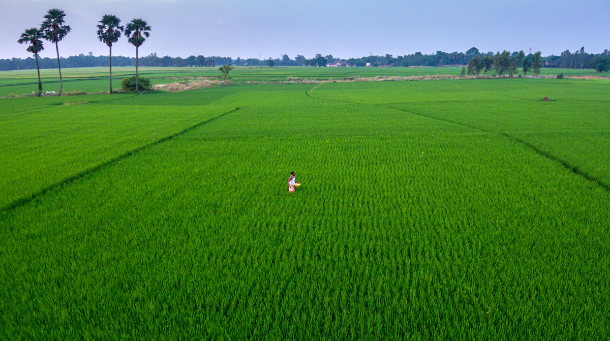 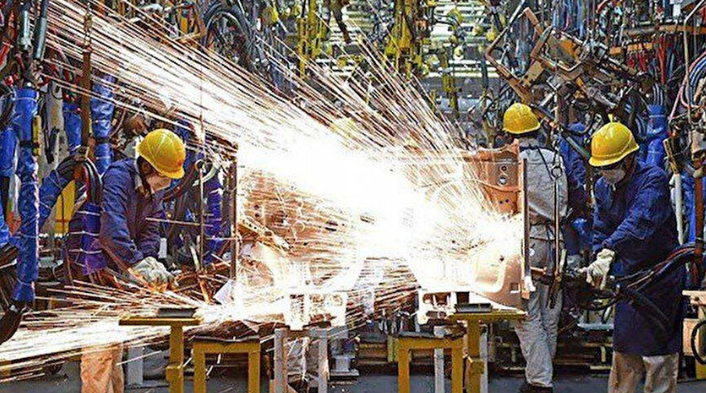 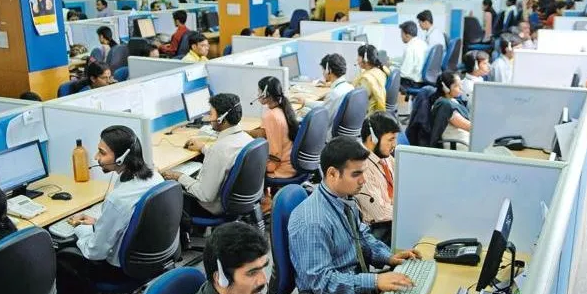 B) Sanayi Sektörü
İlaç Sanayi
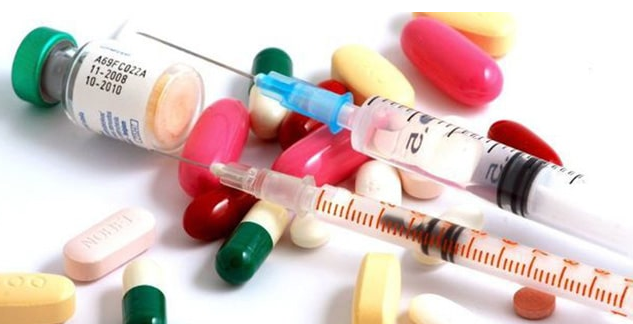 Dünyadaki en büyük jenerik ilaç üreticisidir. 
Çeşitli aşılara yönelik küresel talebin %50'den fazlasını karşılamaktadır. 
2019 yılı ilaç ihracatı 20.70 milyar doları olarak gerçekleşmiştir.
Tekstil Sanayi
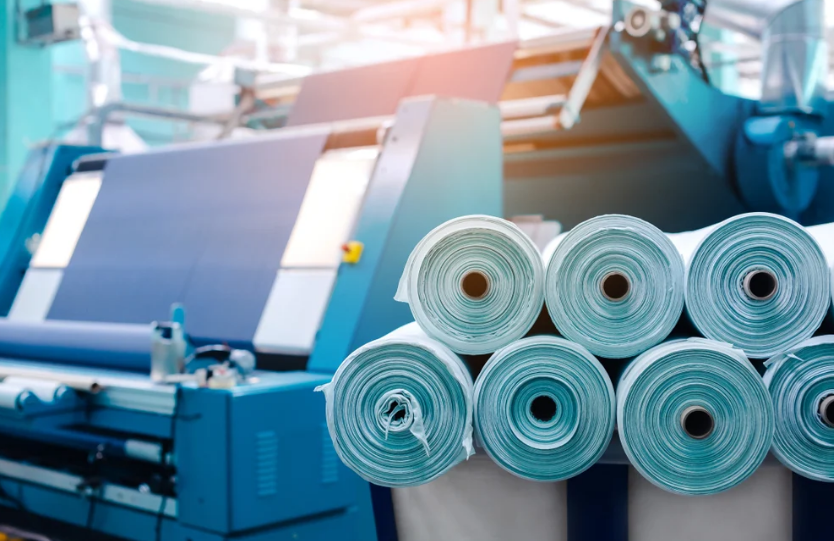 Hindistan ekonomisindeki en eski sektörlerden biridir
2019 yılında tahmini 100 milyar doları seviyesine ulaşmıştır.
Hindistan'ın tekstili ihracatı pandemiye rağmen 2021 yılında %9 oranında büyümüştür.
Otomotiv Sanayi
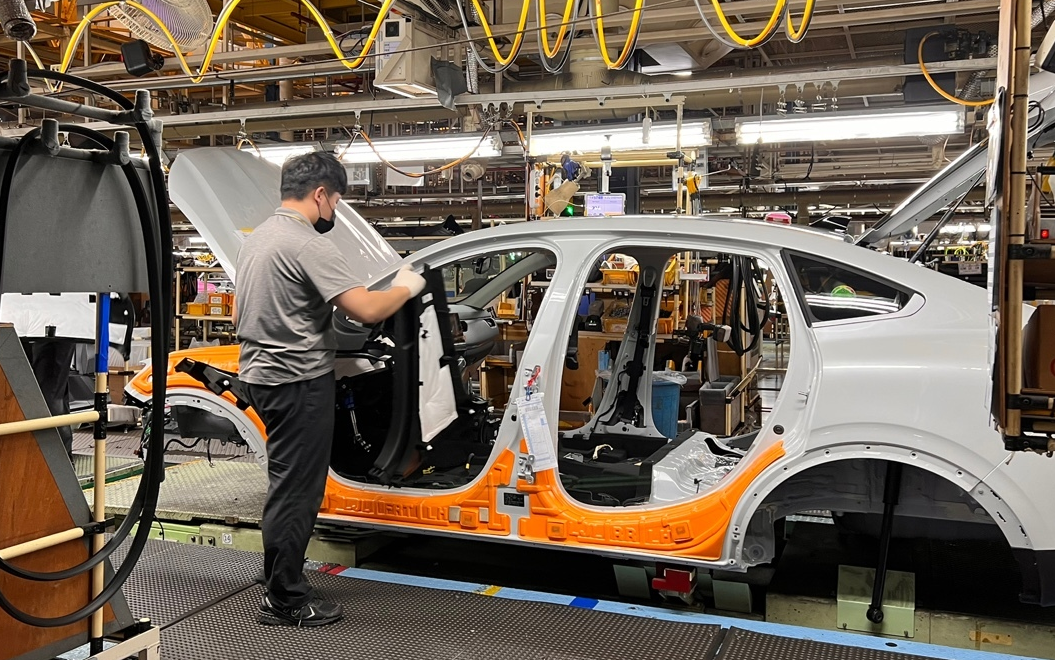 Yerli otomobil üretimi, 2020 yılında 26,4 milyon araç olup 21,6 milyonu satılmıştır.
Otomobil ihracatı 2020 yılında 4,77 milyon araca ulaşmış 
Son 4 yıllık dönemde %7 büyüme kaydetmiştir.
Mücevherat
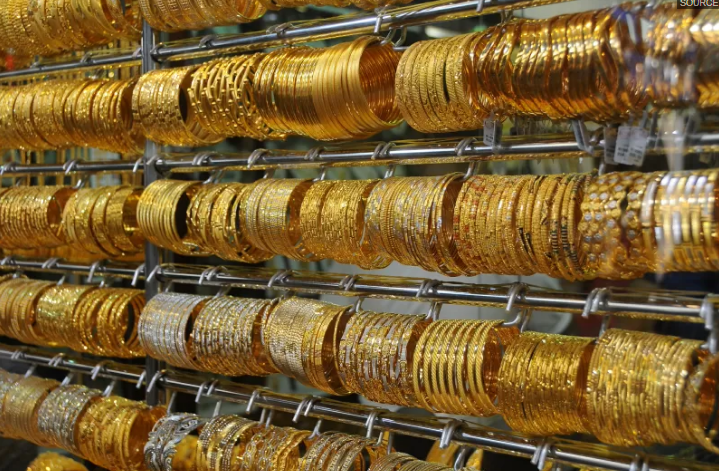 Hindistan’ın GSYİH'sına %7 ve Hindistan'ın toplam mal ihracatına %15 katkıda bulunmaktadır.
Hindistan’ın mücevher ithalatı, 2019-2020 mali yılında 24.01 milyar doları olmuştur.
C) Hizmetler Sektörü
Hizmetler sektörü Hindistan’ın büyümesindeki anahtar sektörlerden biridir. 2020 yılında Hindistan GSYH katkısı %55,39’dur.
İnşaat Sektörü
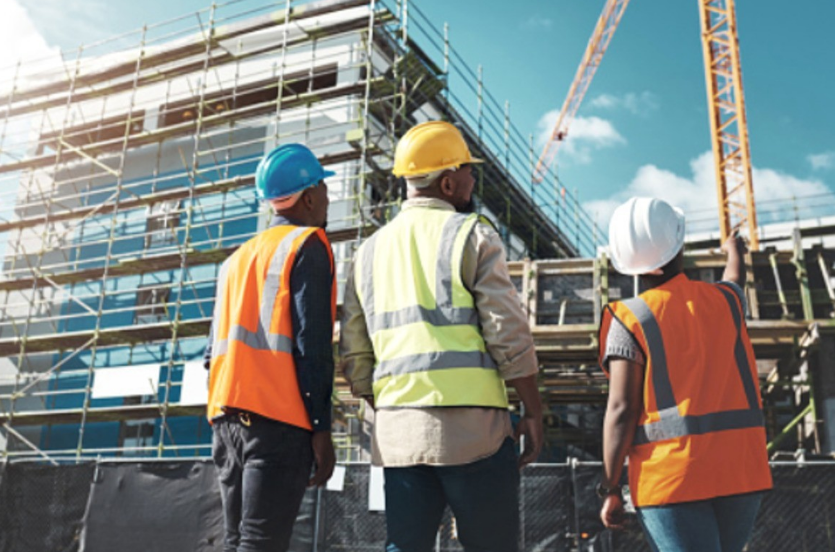 Hindistan’da tarım sektöründen sonra 44 milyon istihdam ile ikinci büyük sektör.
Devlet tarafından yoğun bir şekilde desteklenmektedir. 
Önümüzdeki 20 yıl içerisinde kentsel altyapı projelerinin 650 milyar dolar gerçekleşmesi planlanmaktadır.
Telekomünikasyon Sektörü
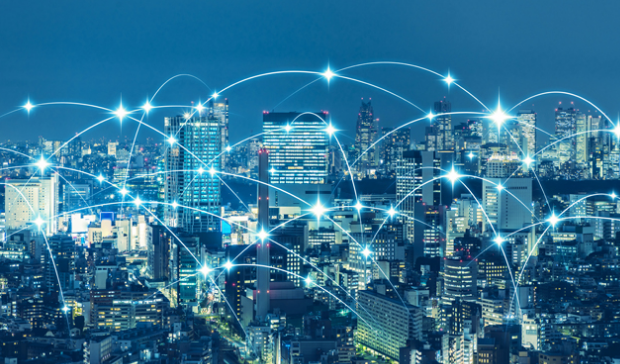 Hindistan 1,2 milyar abone tabanı ile dünyanın en büyük ikinci telekomünikasyon pazarıdır.
Telekom sektörünün brüt geliri 2022 mali yılının ilk çeyreğinde 8,74 milyar dolara ulaşmıştır.
Bilgi Teknolojileri
Hindistan, 2019'de 250 milyar doları değerindeki dünya çapında önde gelen bir kaynak bulma noktası olmuştur. 
Dünya çapında yaklaşık 80 ülkede 1.000'den fazla küresel teslimat merkezi kurmuştur. 
Toplam çalışan sayısı kümülatif olarak 1,4 milyonu aşmıştır.
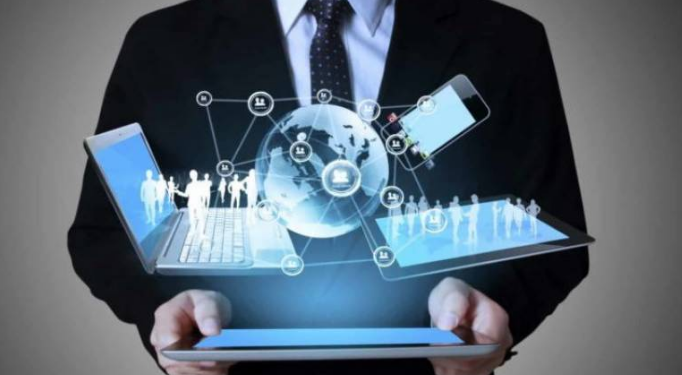 HİNDİSTAN DIŞ TİCARET
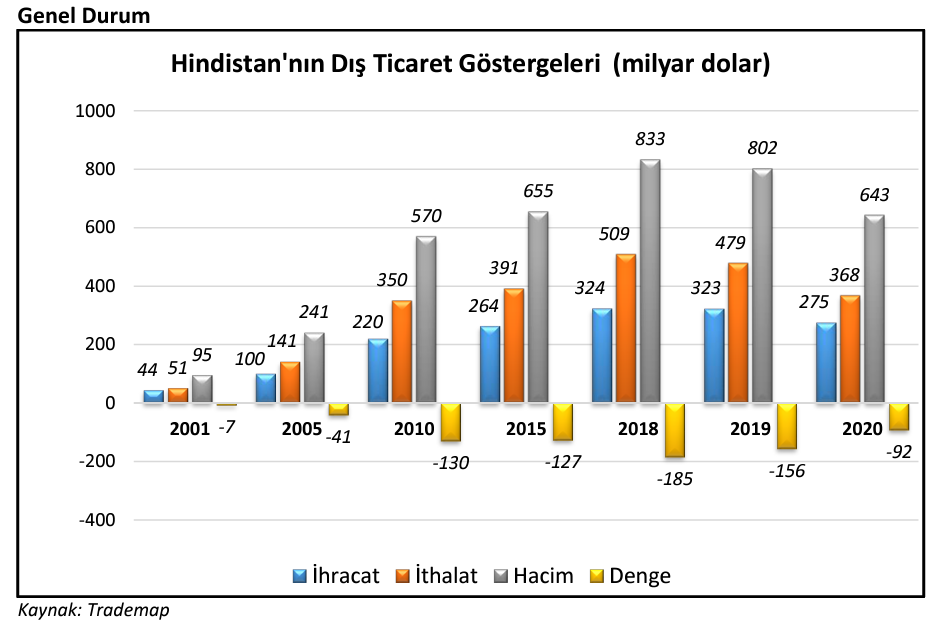 HİNDİSTAN’NIN DIŞ TİCARETİNDE BAŞLICA ÜRÜN GRUPLARI
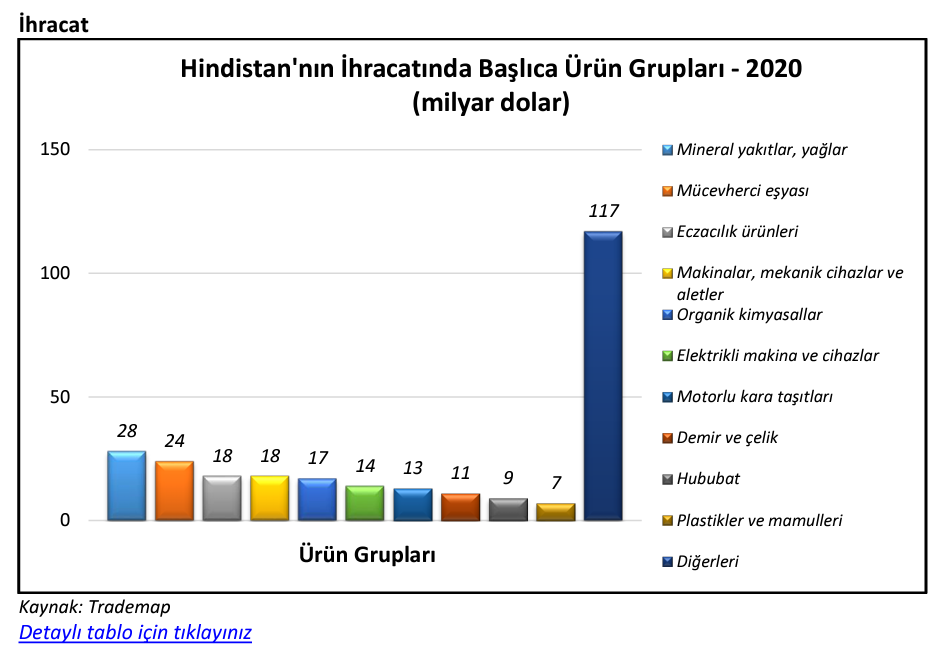 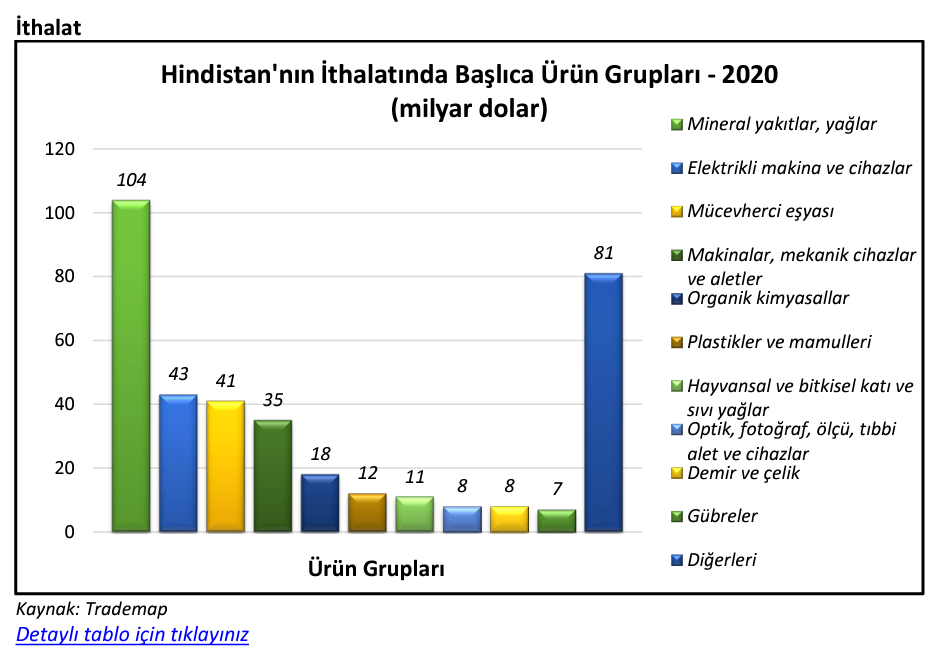 HİNDİSTAN’NIN ÜLKERLERE GÖRE DIŞ TİCARET
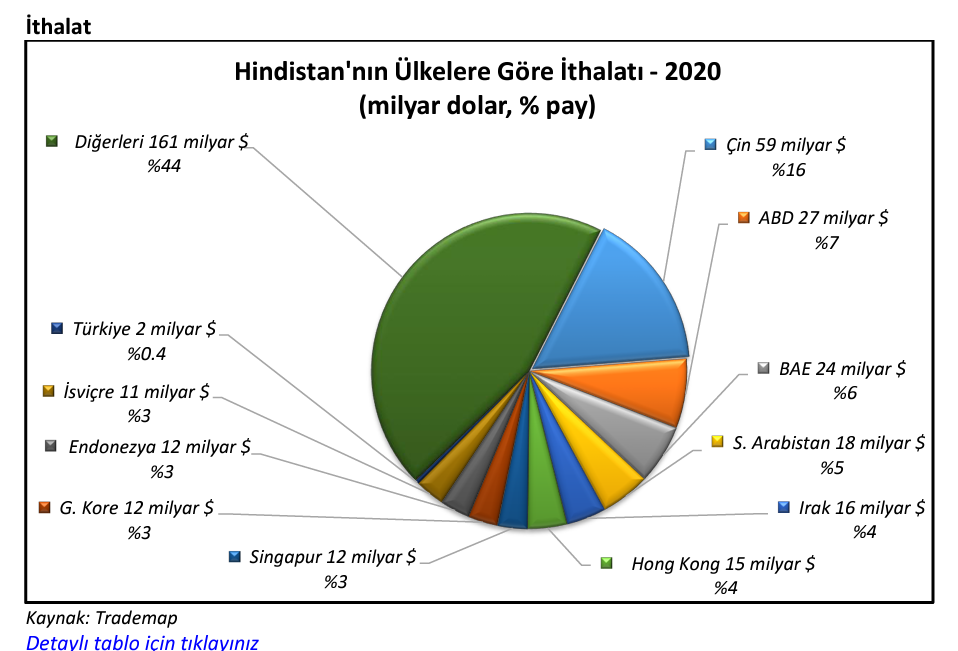 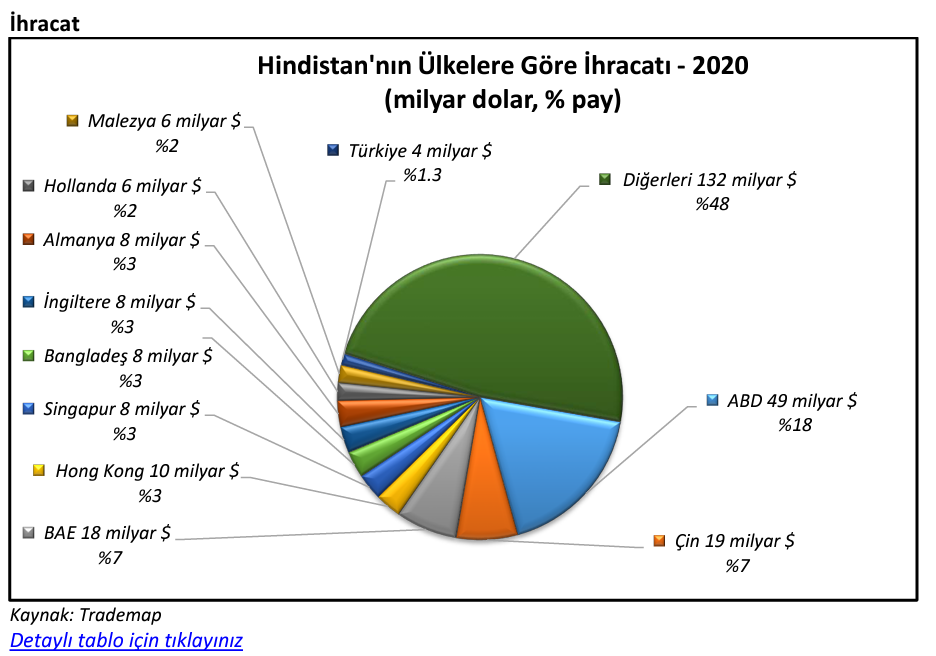 TÜRKİYE’NİN HİNDİSTAN İLE TİCARETİ
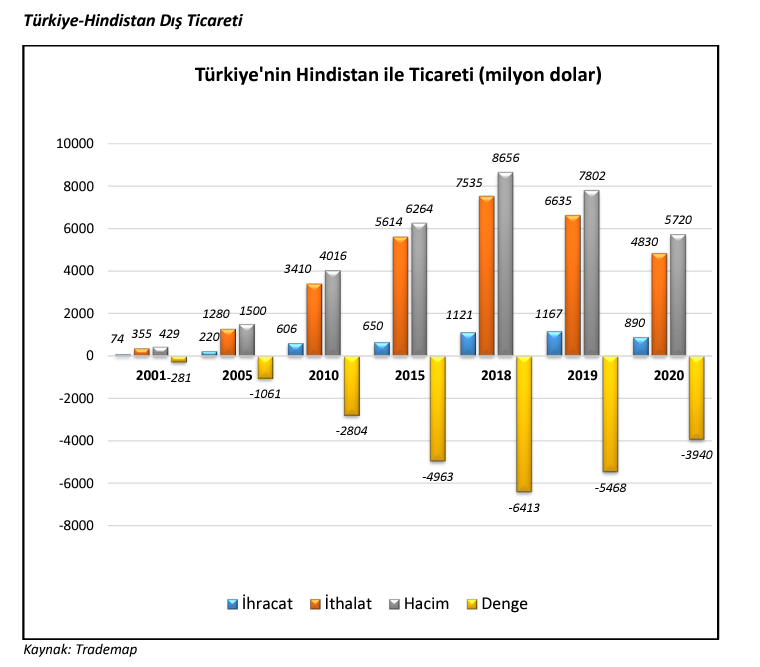 TÜRKİYE’NİN HİNDİSTAN İLE TİCARETİNDE BAŞLICA ÜRÜN GRUPLARI
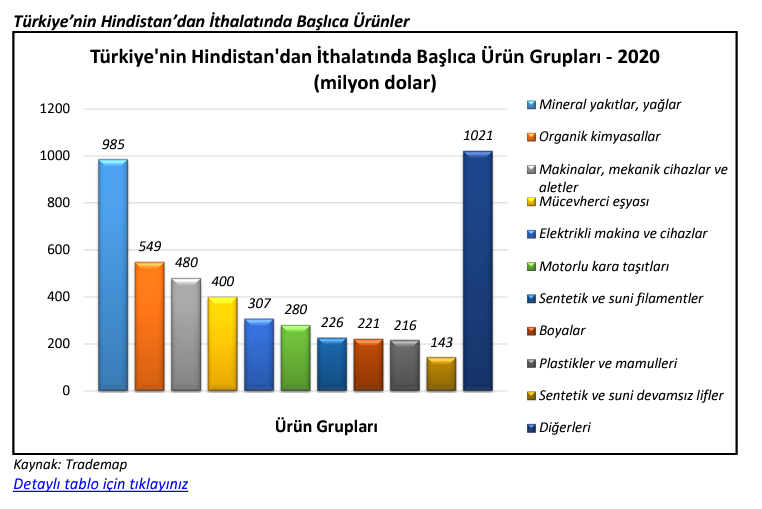 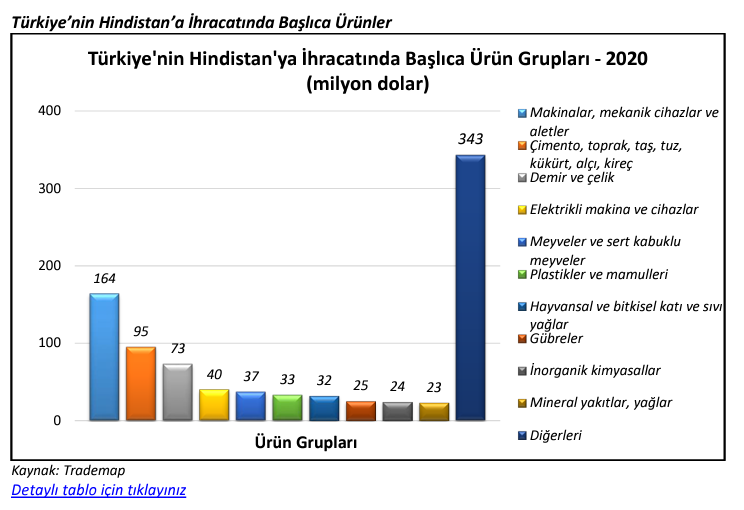 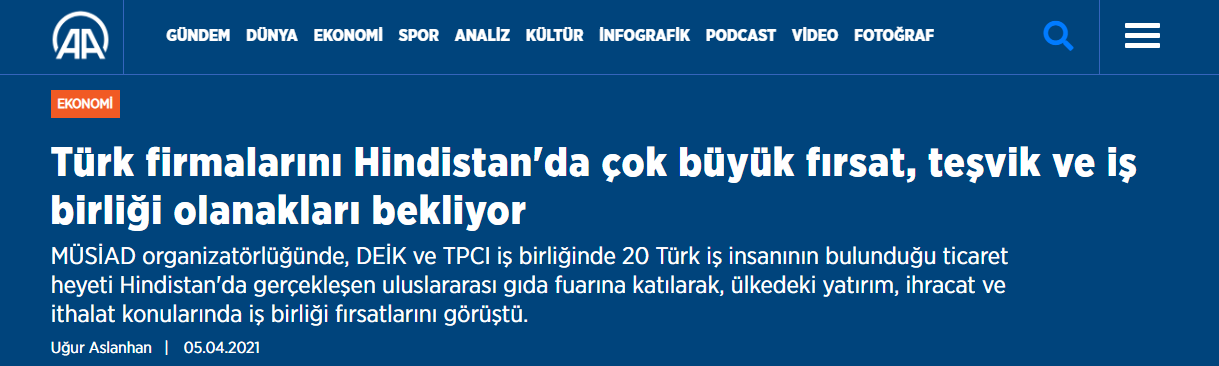 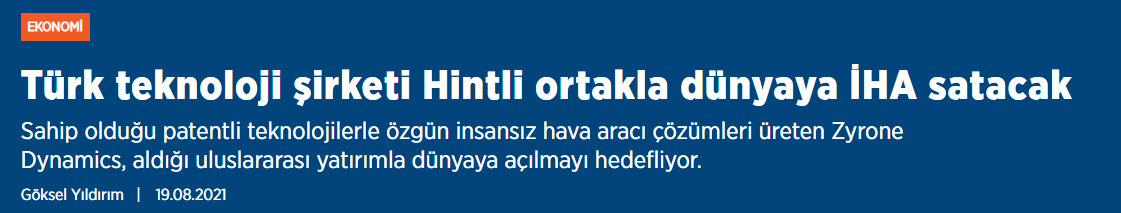 Hindistan'ın Çin'den uzaklaşma politikası dolayısıyla savunma sanayisine 100 milyar dolar ayrıldığını, Türk firmalar için önemli bir fırsat olabilir.

Türk firmalarının güçlü olduğu gemi yapımının yanı sıra savunma sanayisine ilişkin projelerde önemli fırsatlar var. Geçen yıl sadece bir Türk tersane firmnın aldığı tek bir ihale tutarı yaklaşık 2,3 milyar dolar.

Salgın dönemine rağmen Hindistan'ı terk etmeyen çok sayıda firmanın sadece 2020'de 4 milyar dolarlık ihale almayı başarmıştır.
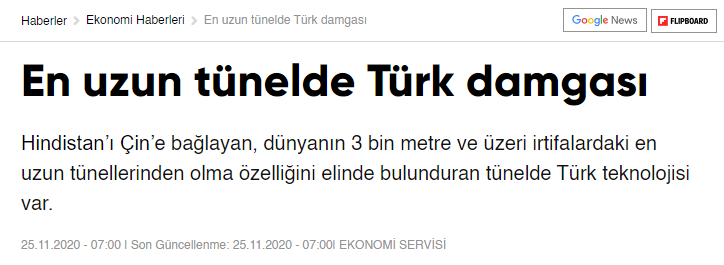 Dünyanın en uzun kara yolu tüneli olan Atal Tüneli'nin tasarım, yazılım ve elektromekanik sistemlerine Hindistan'da elektronik alanında faaliyet gösteren bir Türk firmamızın imza atmıştır.
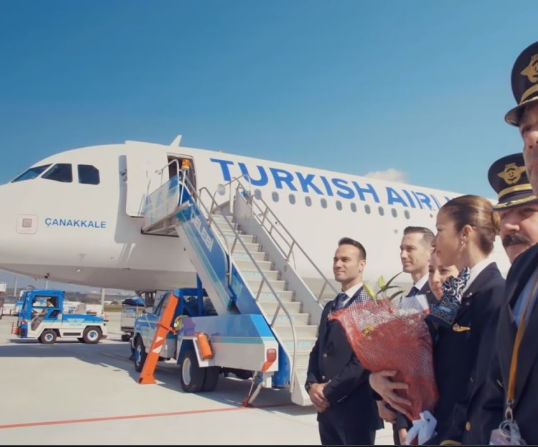 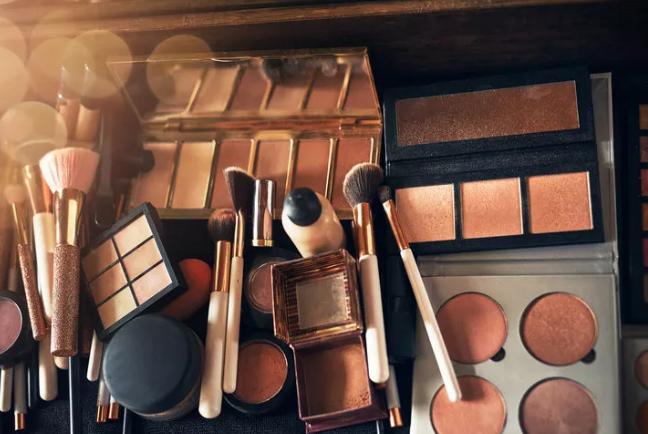 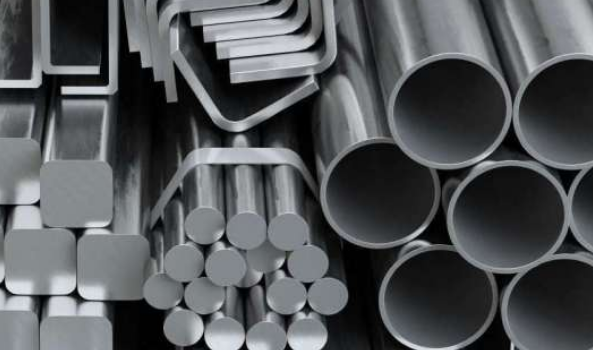 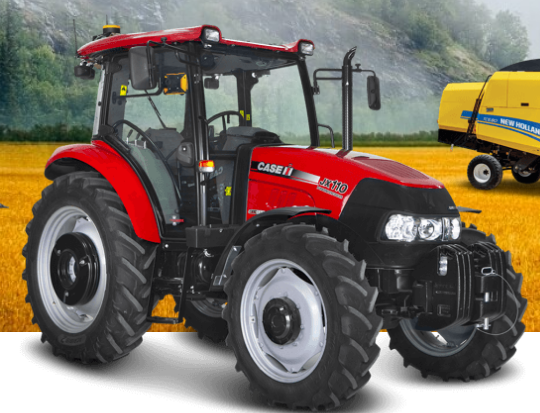 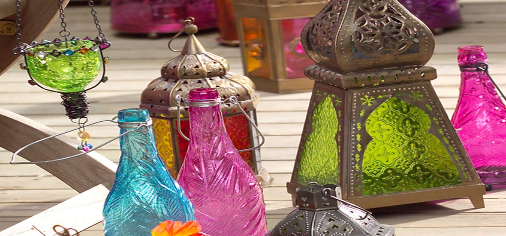 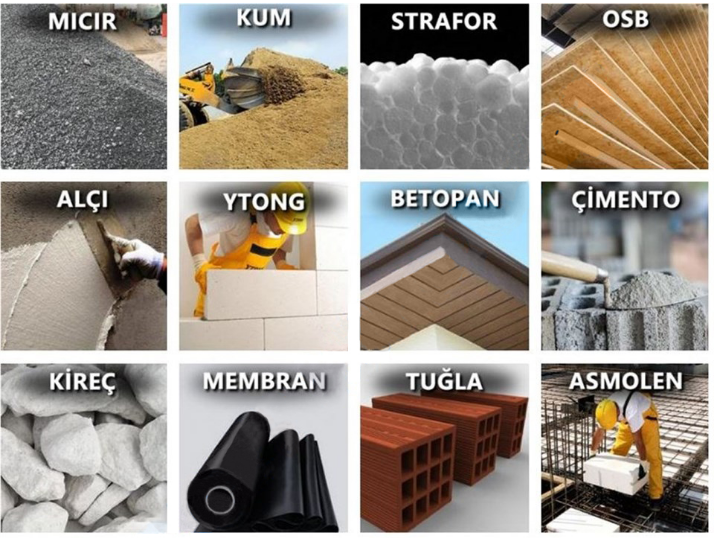 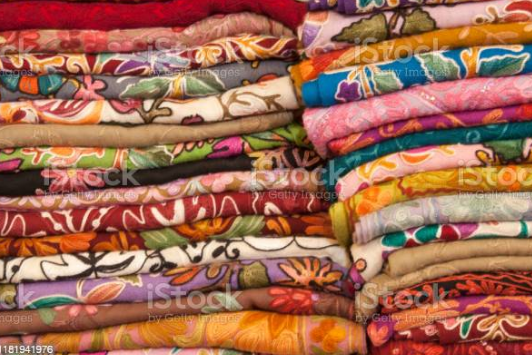 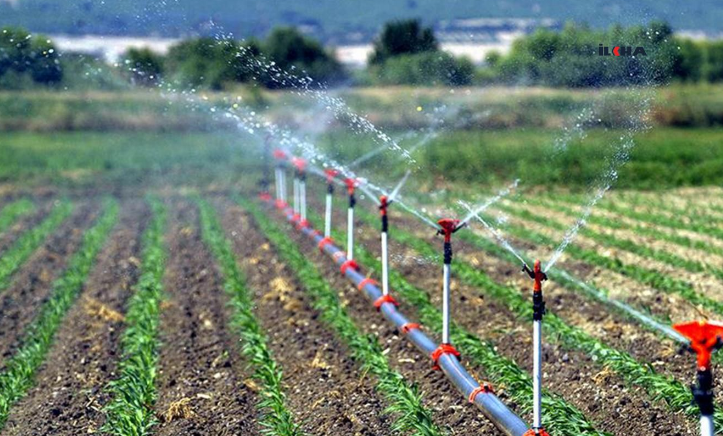 Türkiyede toplam 338 Hint ortaklı fırma faaliyet göstermektedir (Ekim 2021 itibariyle). Hint firmaların Türkiyede yatırım yaptığı başlıca sektorler şunlardır: Polyester film, sulama sistemleri, kozmetik, traktörler, telekomünikasyon, havalimanı işletmeciliği, petro-kimya ve rafineri, demir-çelik, termik santral işletmeciliği.



Türk fırmalarının Hindistan’da yaptıkları yatırımlar ise Havalimanı yer hizmetleri, havalimanı kargo terminal işletmesi, otomotiv yan sanayi, müteahhitlik-mühendislik, tekstil-kumaş, yapı malzemeleri, ilaç-medikal, telekomünikasyon ürünleri, cam ve cam ürünleri.
2021 VERİLERE GÖRE HİNDİSTAN’A İHRACATTA BAŞLICA POTANSİYEL SANAYİ ÜRÜNLERİ
İHRACAT- ÜRÜN ÖRNEĞİ(TÜRKİYE’DEN HİNDİSTAN’A)
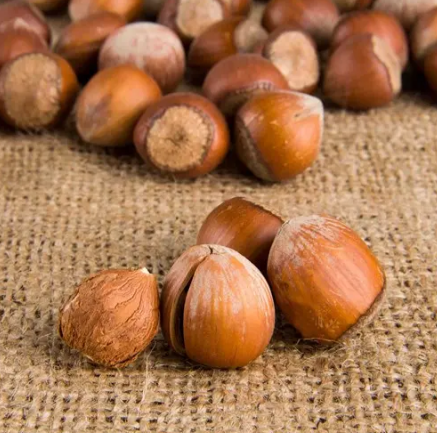 Fındık


Hindistan’da ortalama satış fıyatı 1500 INR = 350 tl
Türkiye’de ortalama satış fıyatı = 100 tl
 
HS Kodu  -  08022200
Vergi (%)  - 30%
 

2019’de 1,4 milyon dolar civarı değerinde fındıklar Hindistan’a ihracat edildi.
İTHALAT-ÜRÜN ÖRNEĞİ(HİNDİSTAN’DAN TÜRKİYE’YE)
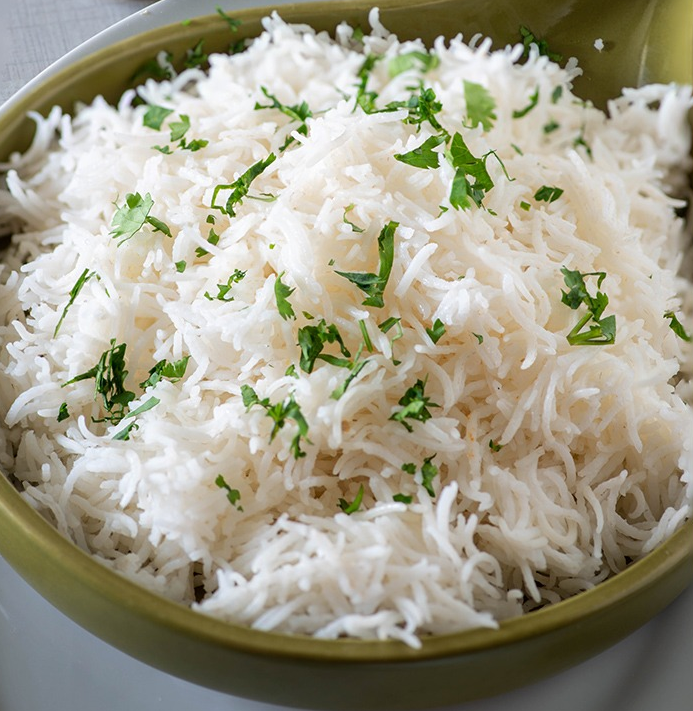 Basmati pirinci


Hindistan’da ortalama satış fıyatı 100 INR = 21 tl
Türkiye’de ortalama satış fıyatı = 40 tl
 
HS Kodu  - 10063020
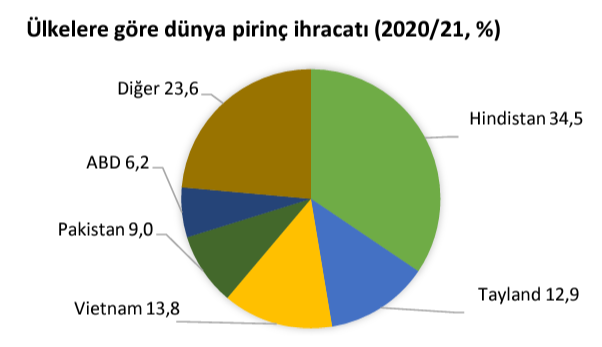